Earrooyn
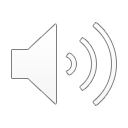 11-20
11
12
13
14
15
16
17
18
19
20
nane-jeig
11
1
nane
daa-yeig
12
1
nane
tree-jeig
13
1
nane
kiare-jeig
14
1
nane
queig-jeig
15
1
nane
shey-jeig
16
1
nane
shiaght-jeig
17
1
nane
hoght-
jeig
18
1
nane
nuy-
jeig
1
19
nane
feed
20
1
nane
1 nane

2 jees

3 tree

4 kiare

5 queig
11 nane-jeig

12 daa-yeig

13 tree-jeig

14 kiare-jeig

15 queig-jeig
6 shey

7 shiaght

8 hoght

9 nuy

10 jeih
16 shey-jeig

17 shiaght-jeig

18 hoght-jeig

19 nuy-jeig

20 feed
Jeant!
Done!